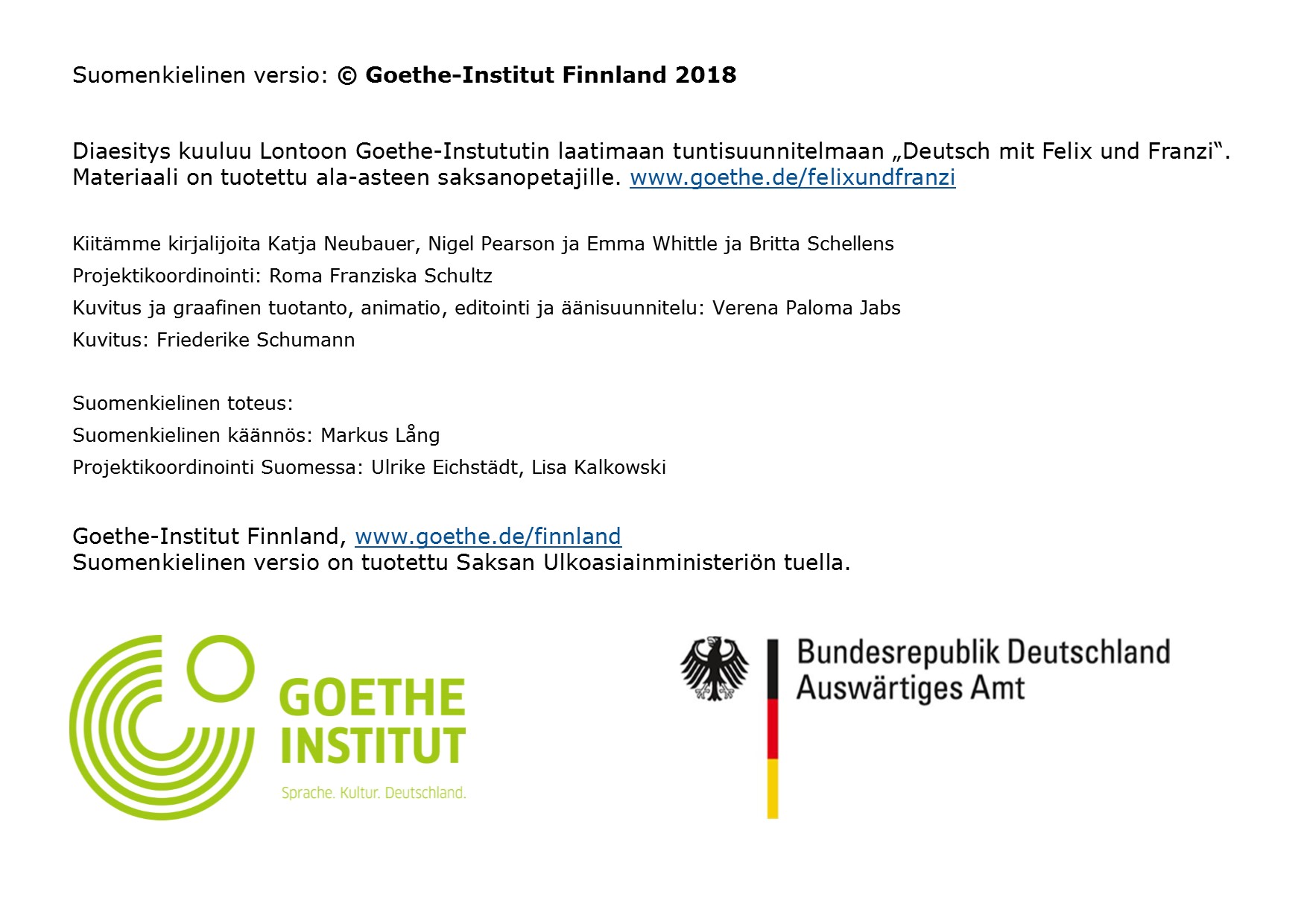 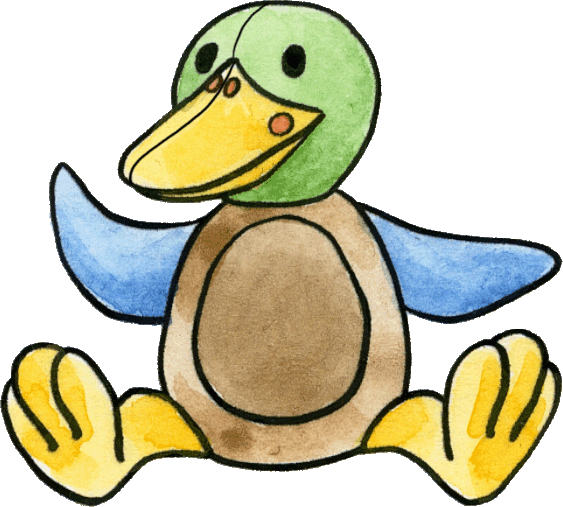 Was ist das?
die Orange
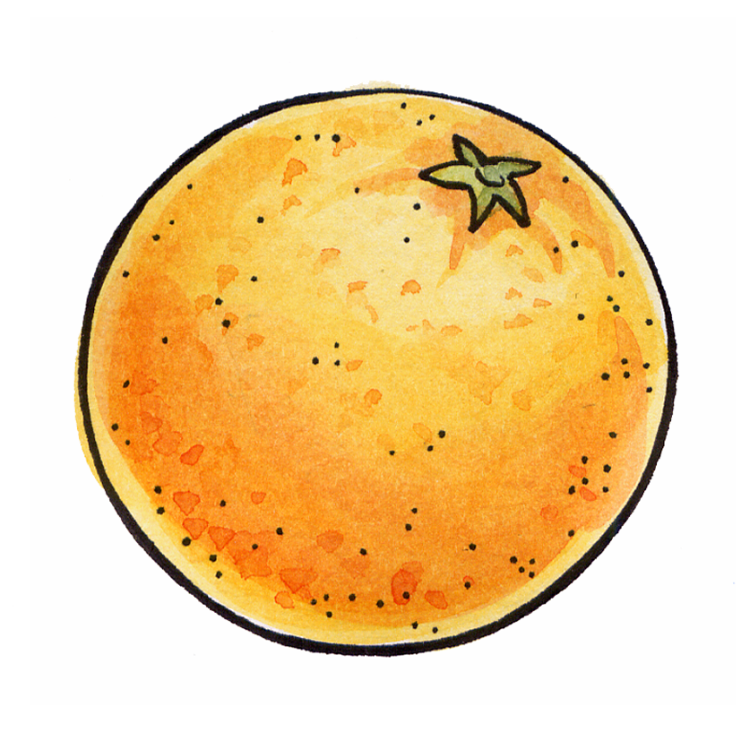 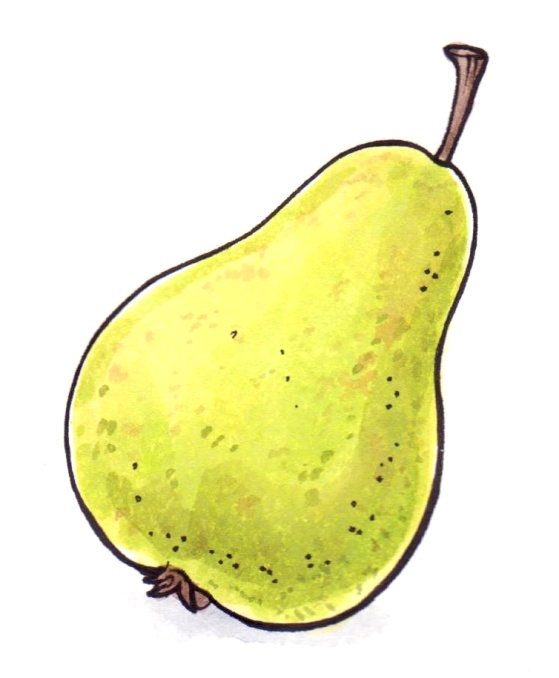 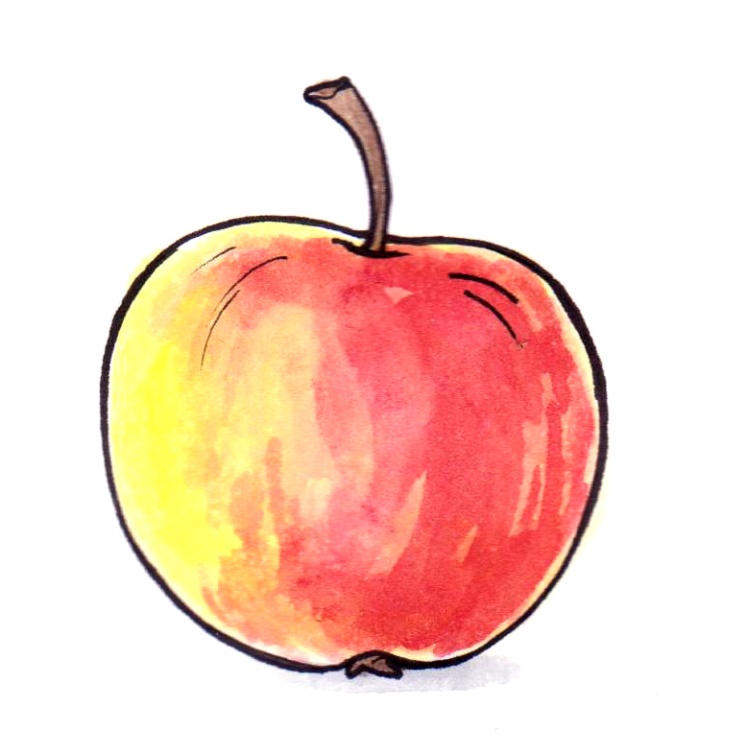 die Birne
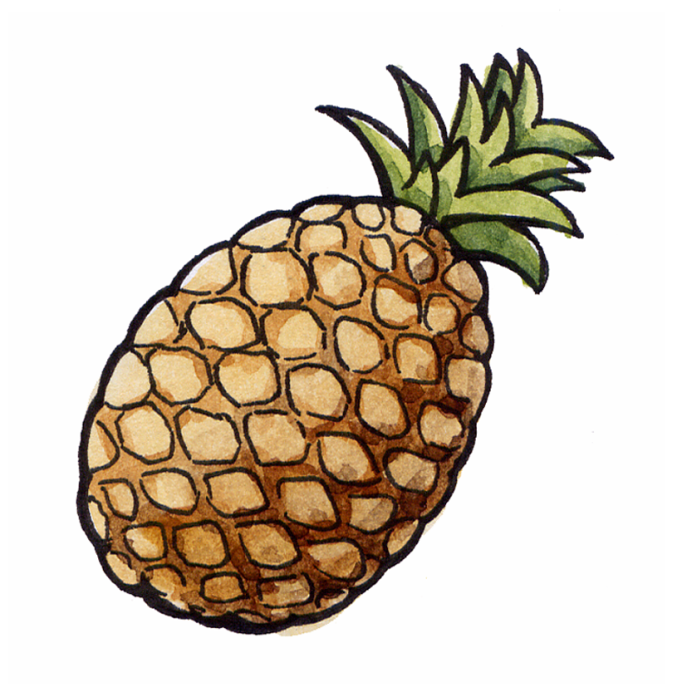 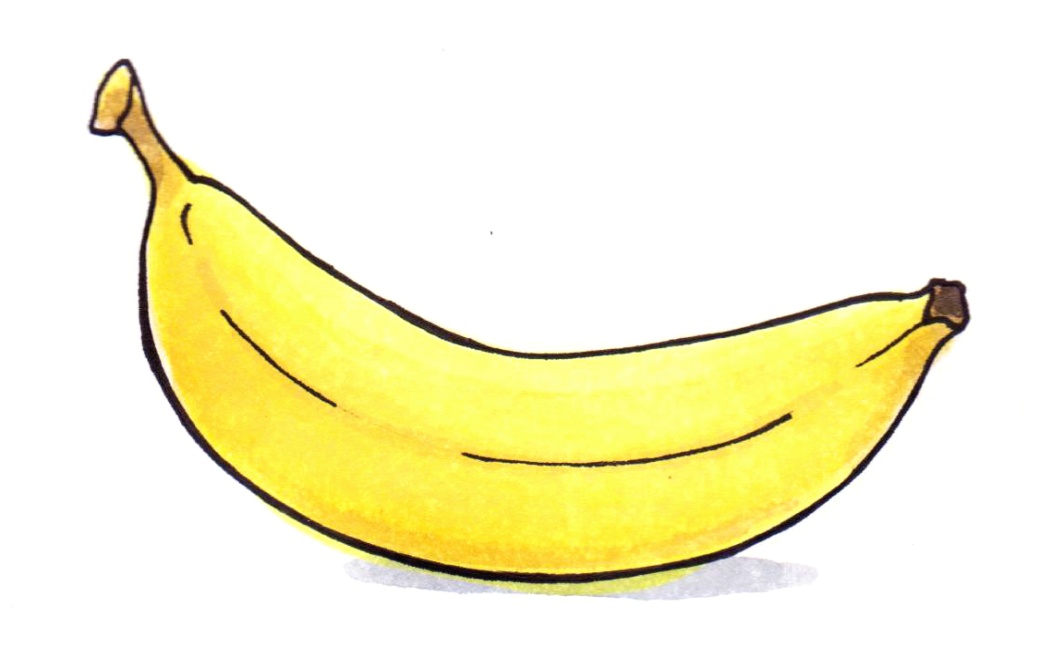 der Apfel
die Ananas
die Banane
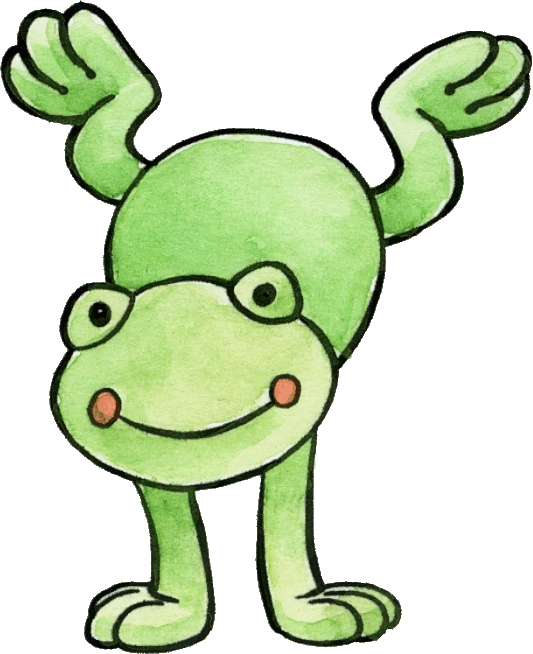 Was ist das?   
Yhdistä kuvaan oikea nimi! Aloita ylhäältä oikealta!
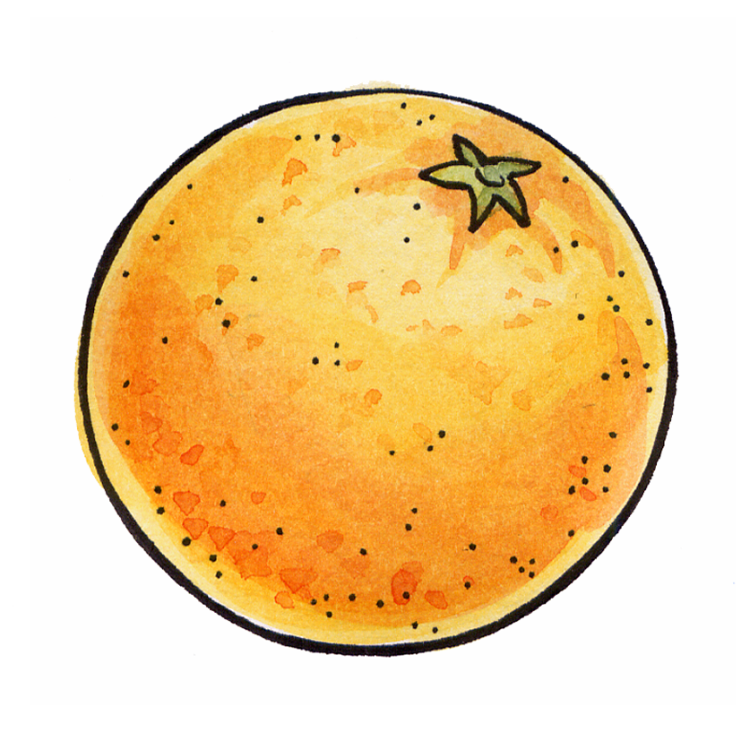 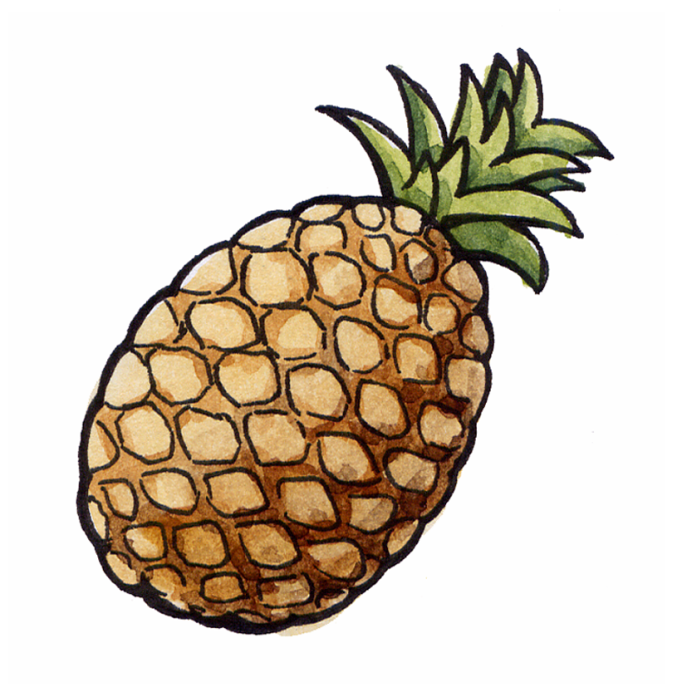 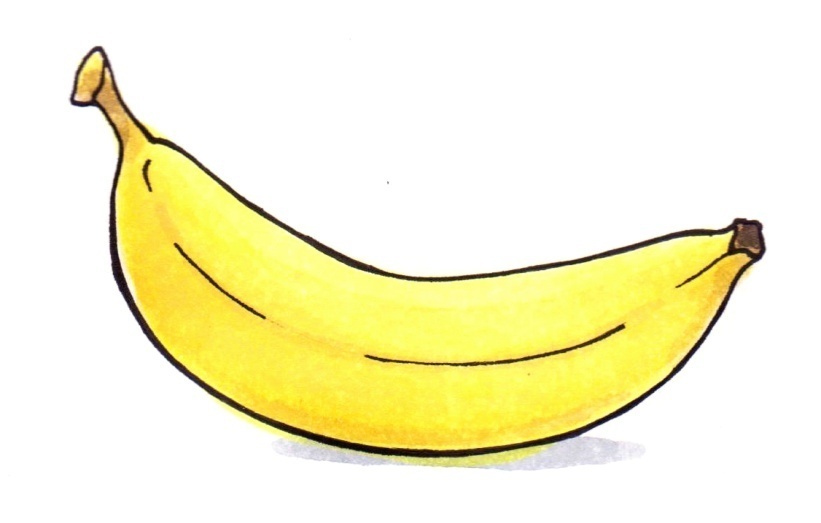 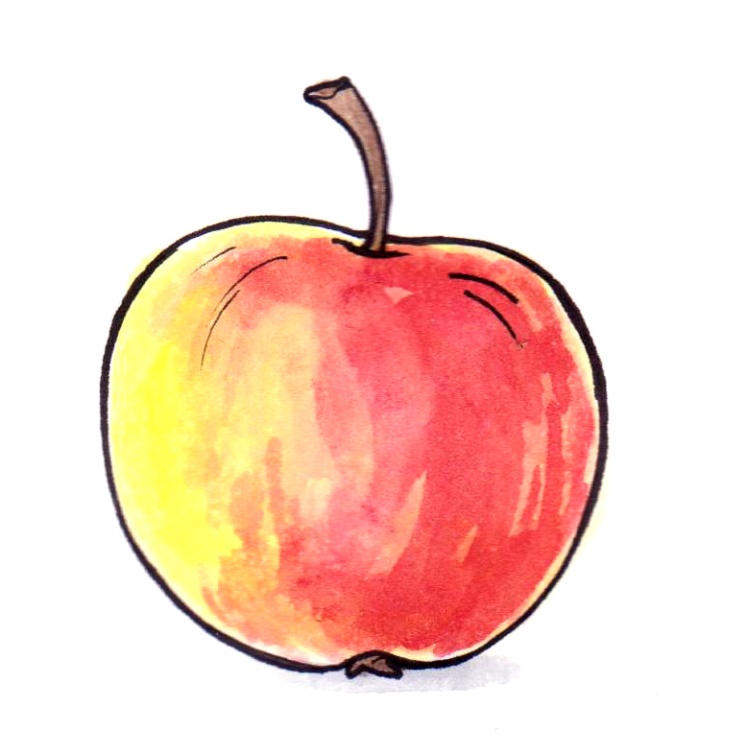 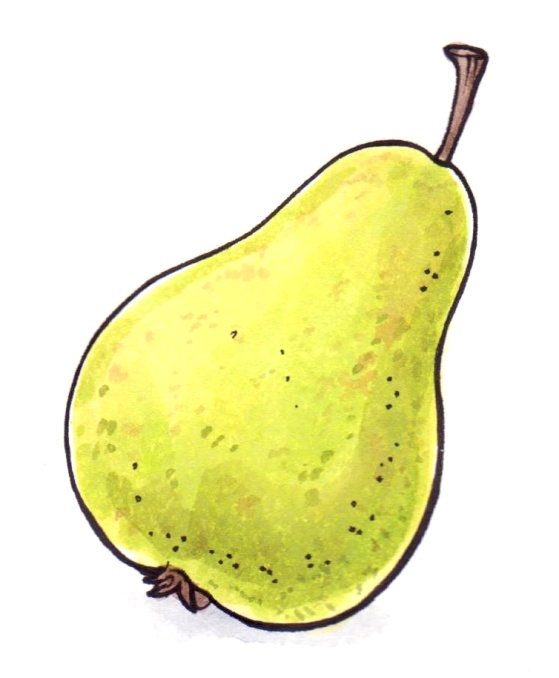 der Apfel
die Orange
die Birne
die Banane
die Ananas
Welche Farbe hat…?
Sano hedelmän nimi ja väri saksaksi!
Aloita ylhäältä vasemmalta!
Die Orange ist orange.
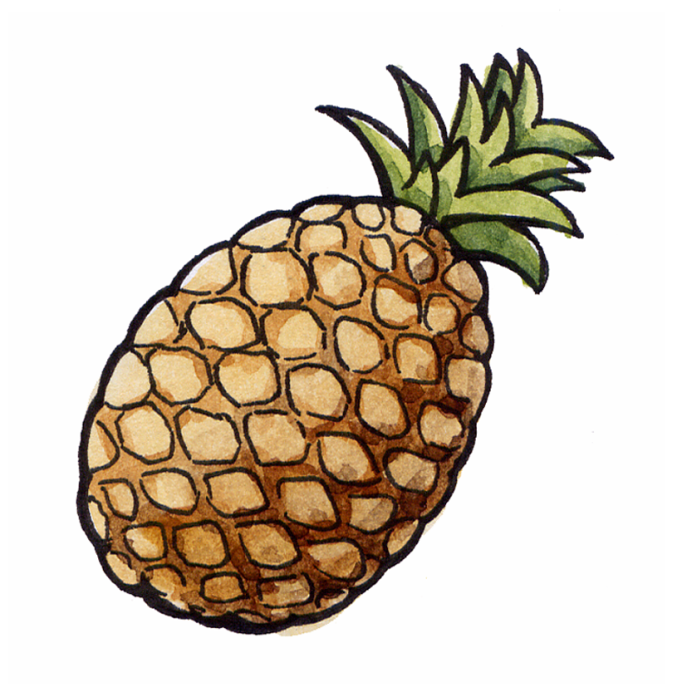 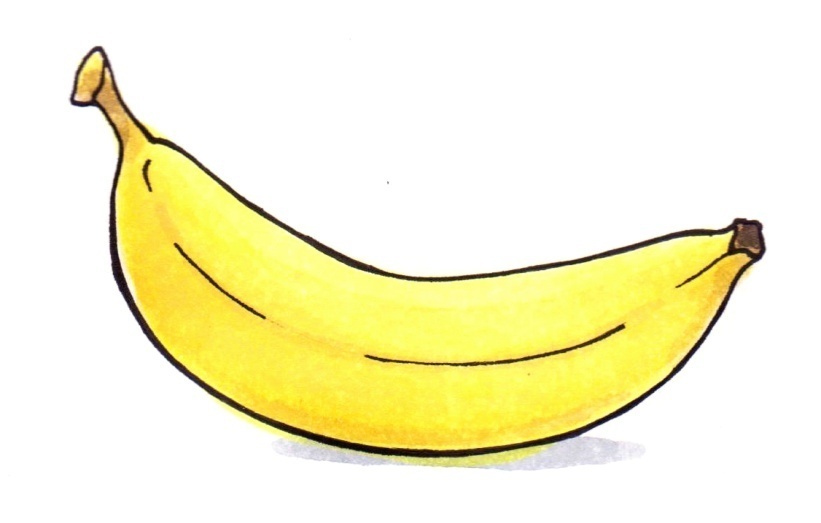 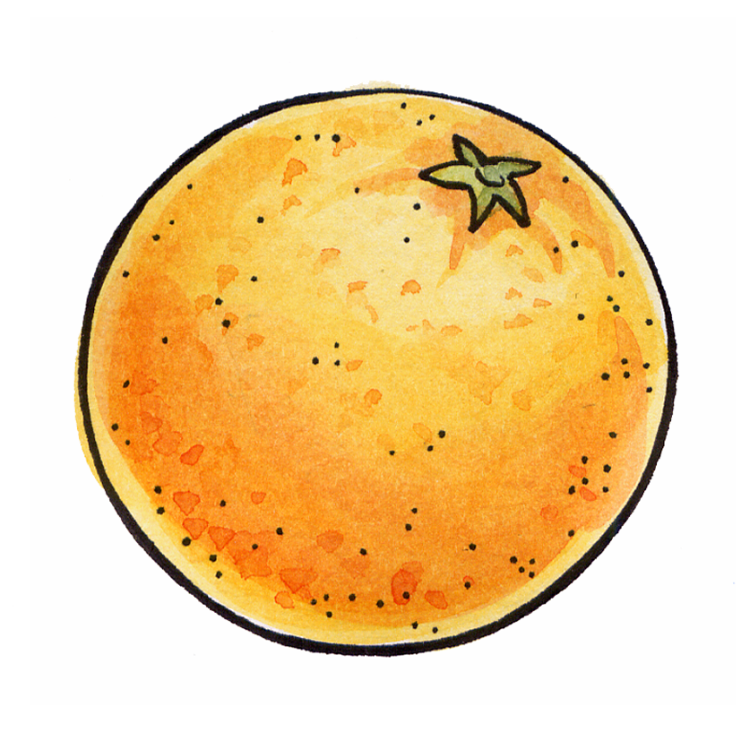 Die Ananas ist braun.
Die Banane ist gelb.
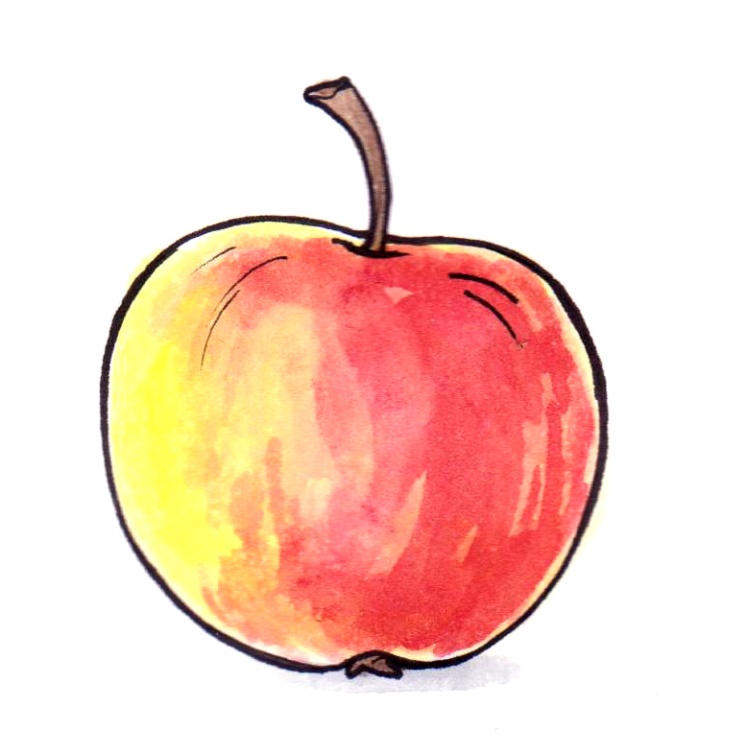 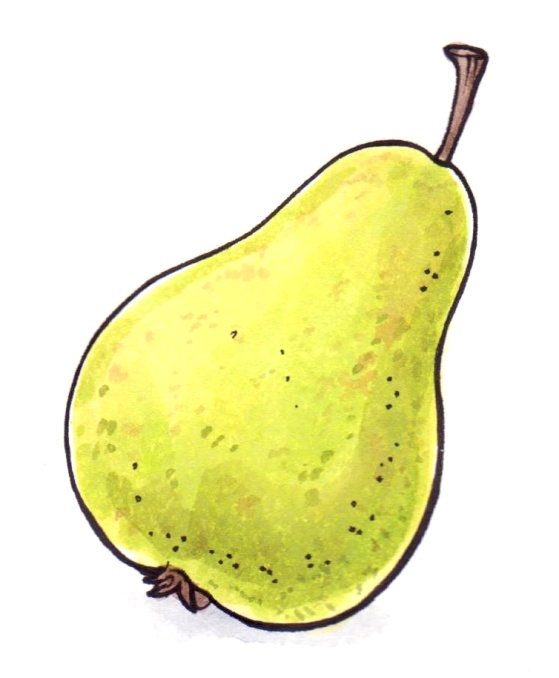 Die Birne ist grün.
Der Apfel ist rot und gelb.
Was kommt in den Obstsalat? 
(Vie oikeat hedelmät kulhoon!
Kysy: ”Felix: kyllä vai ei?” ”Päärynä: kyllä vai ei?”
Aloita ylhäältä vasemmalta!)
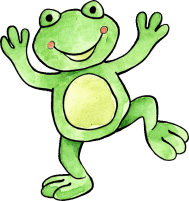 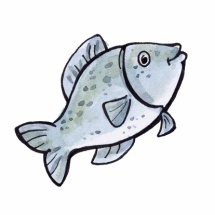 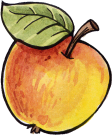 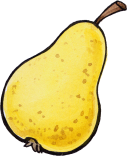 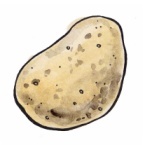 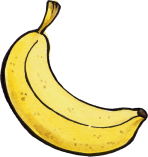 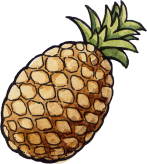 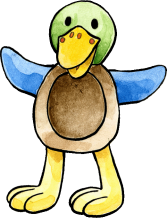 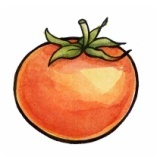 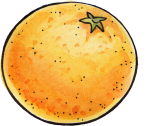 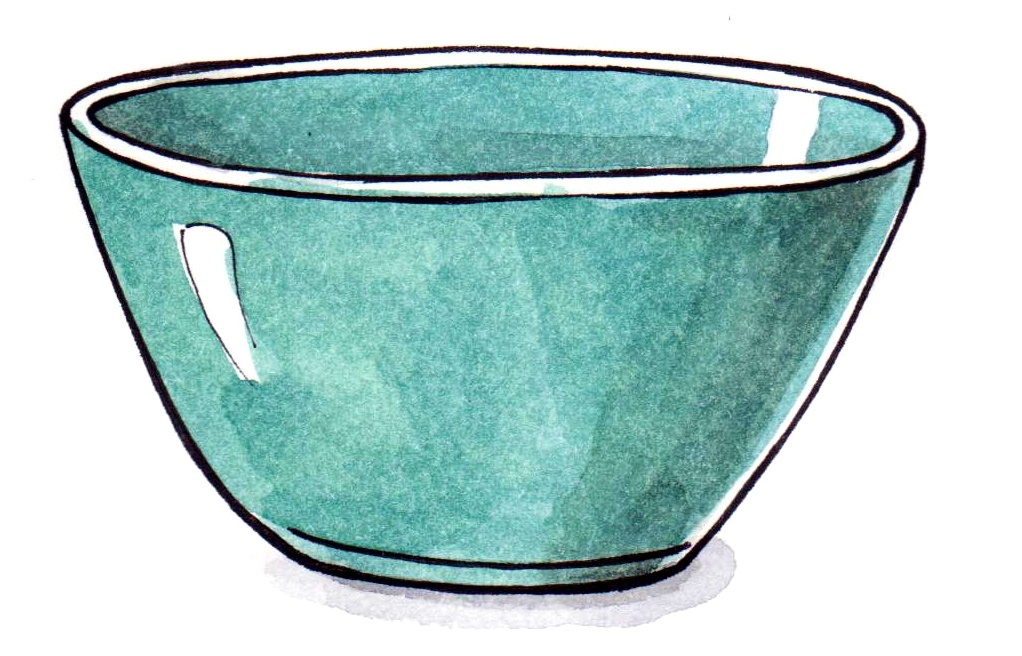 Der Obstsalat ist  lecker!
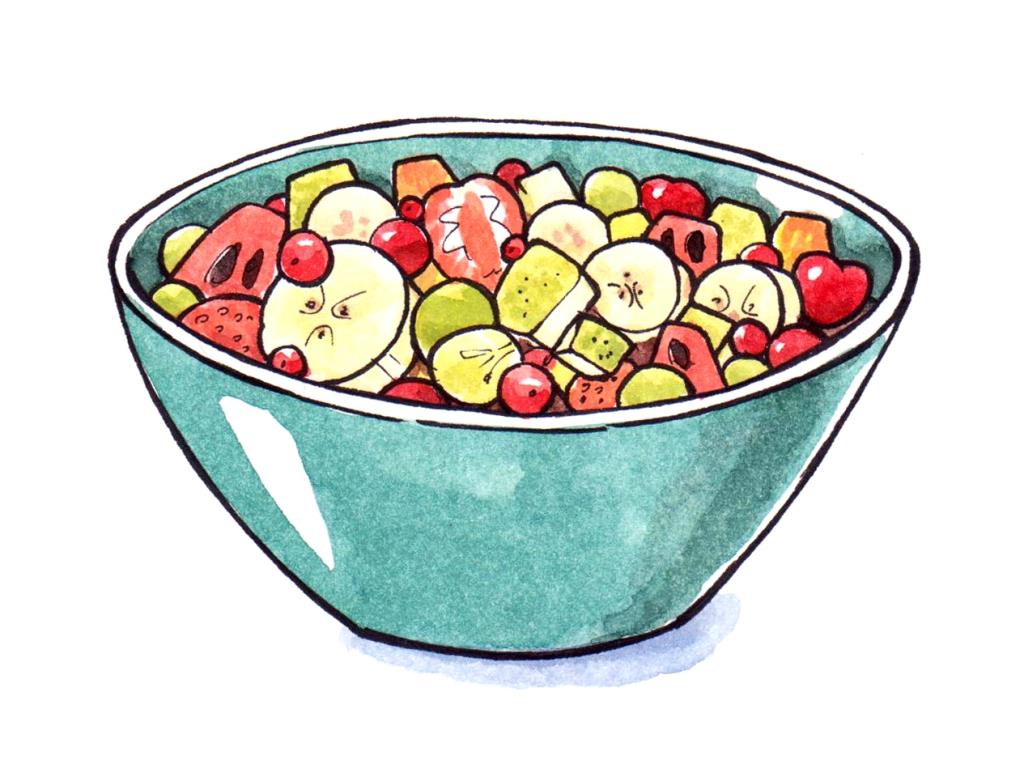 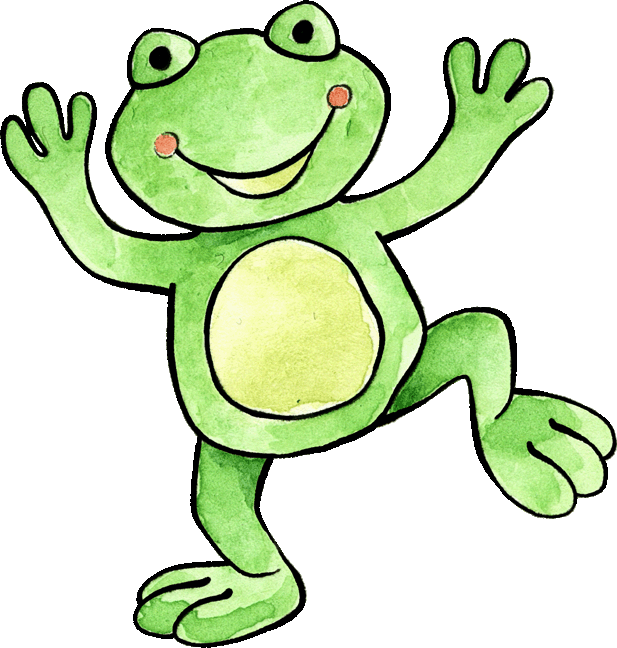 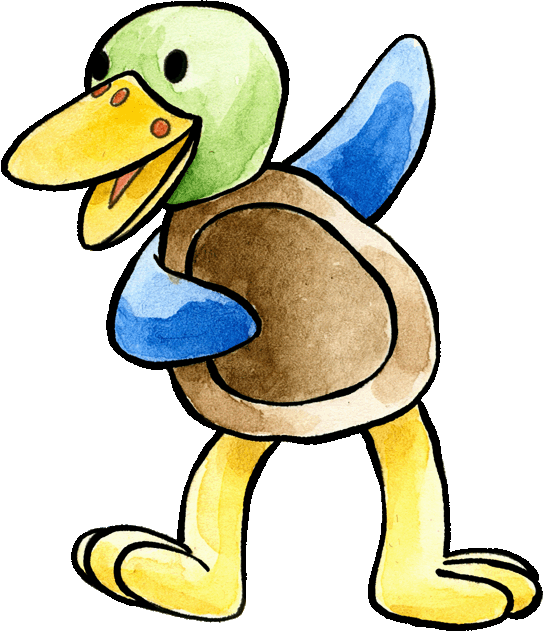